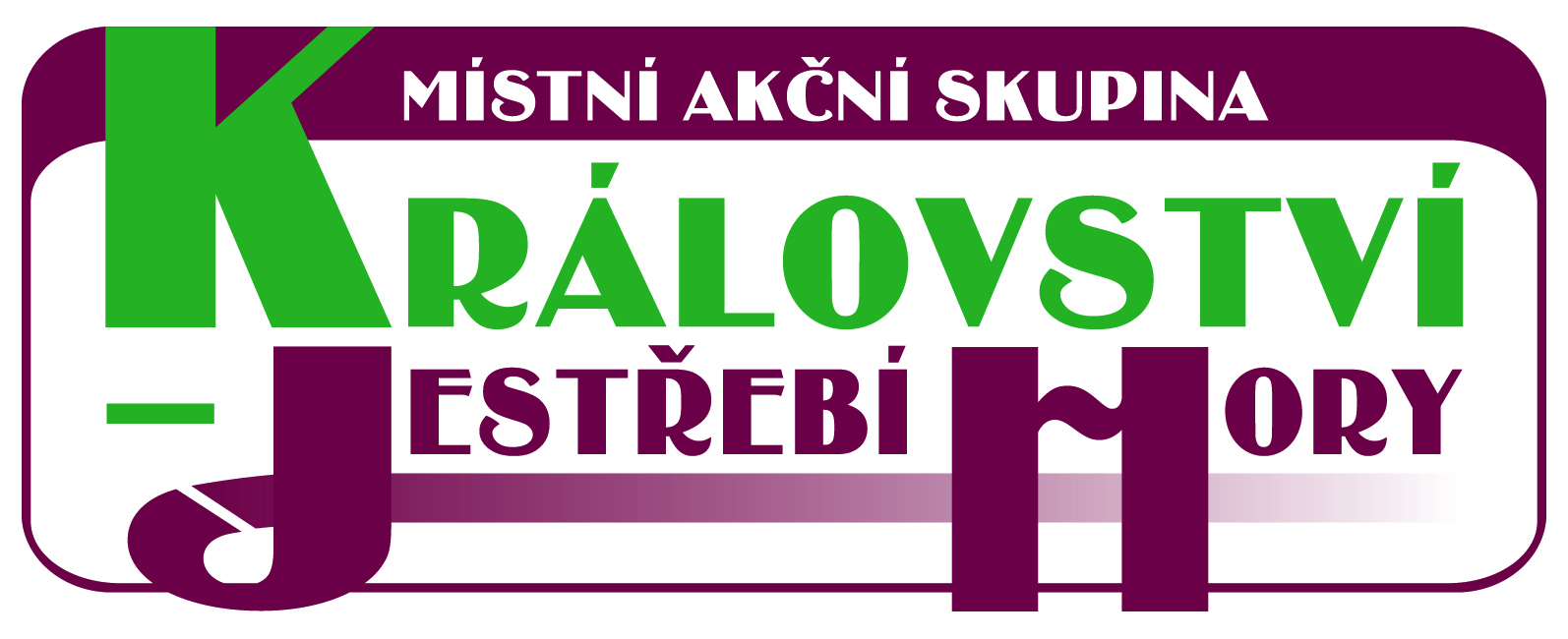 III. Společné setkání starostůSvazku obcí Jestřebí hory a Společenství obcí Podkrkonoší - zakladatelů MAS Království – Jestřebí hory, o.p.s.
25. září 2015, od 9.00
Kulturní dům, Maršov u Úpice
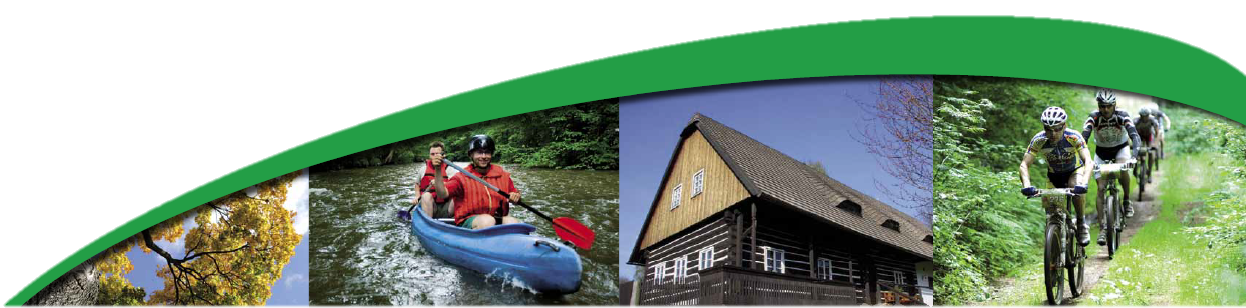 Program:
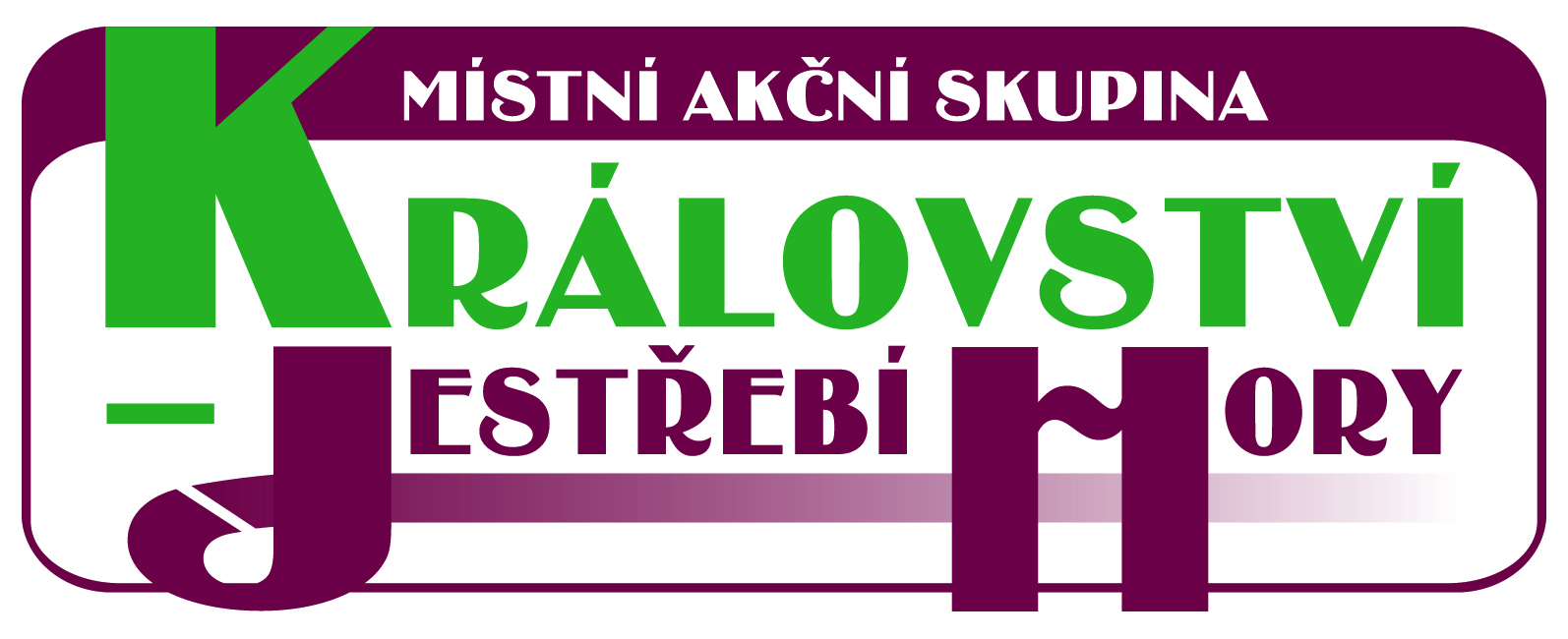 Úvod, schválení navrženého programu, určení zapisovatele a ověřovatele
Prezentace dosavadních výsledků projektu a tzv. Strategie spolupráce obcí 
Místní akční plány pro MŠ a ZŠ v území ORP Trutnov a obce Čermná
Společné projekty obcí v území MAS
Aktuality z nových operačních programů 
Závěr
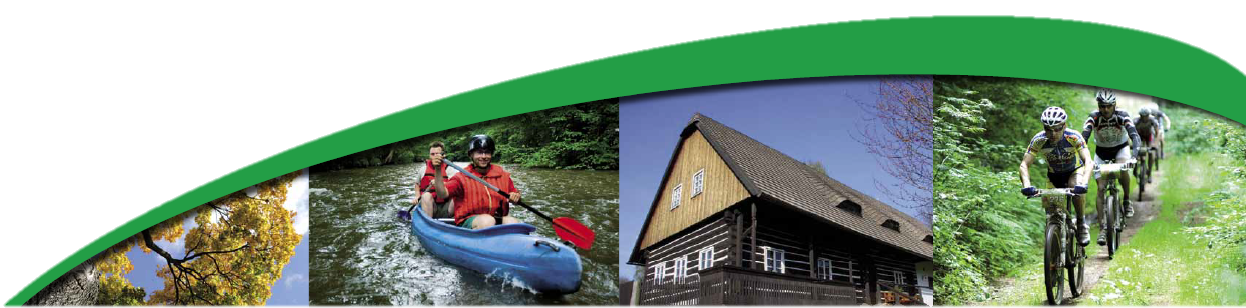 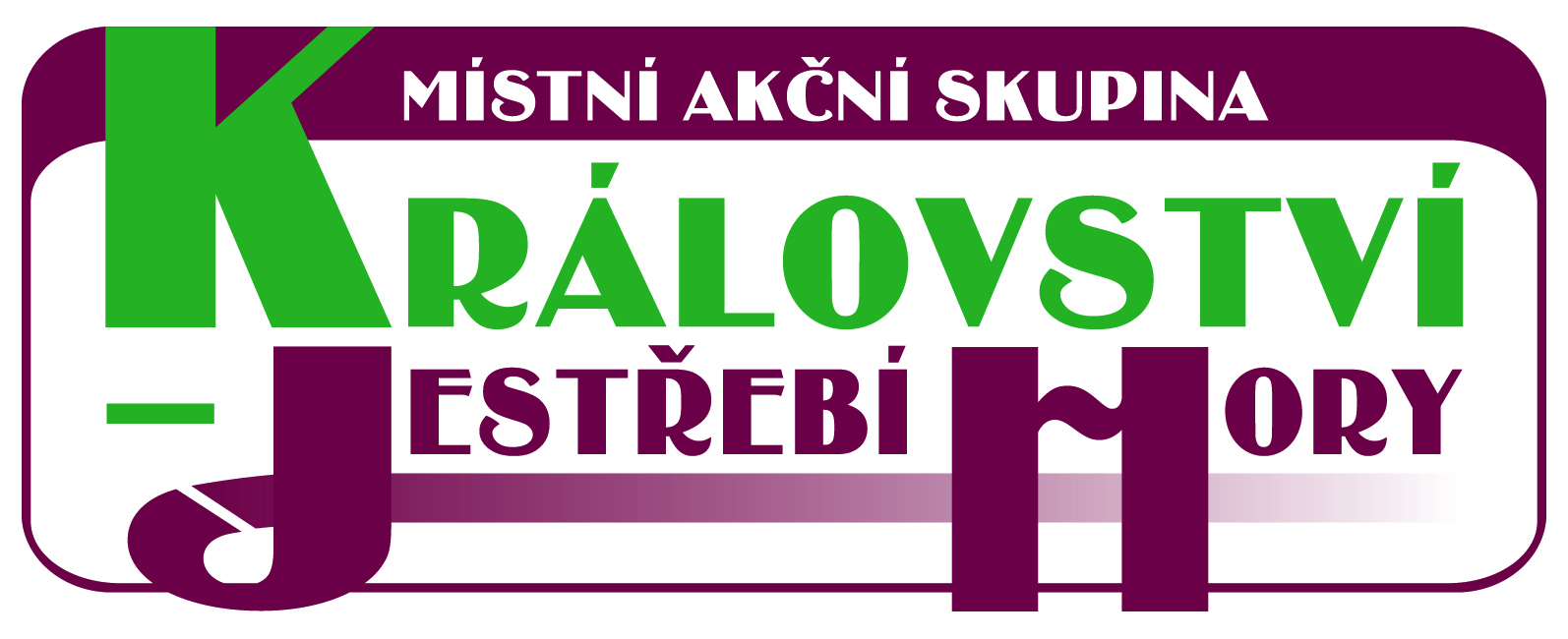 Úvod, schválení navrženého programu, určení zapisovatele a ověřovatele
Úvodní slovo 
Jitka Vítková, hostitelka – starostka obce Maršov u Úpice
Zdeněk Špringr – předseda SOJH
Petr Hrubý – předseda SOP
Hosté – Tomáš Chmela, koordinátor projektu,
Stanislav Jäger, metodik projektu

Zapisovatelka – Radka Jansová
Ověřovatel – Jan Balcar
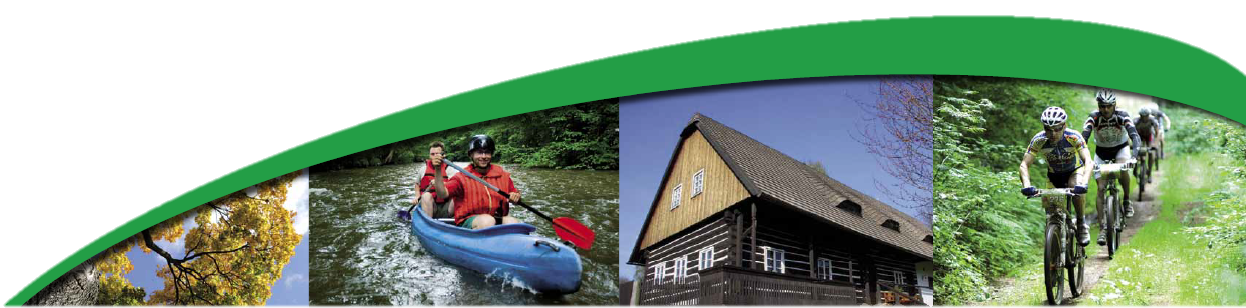 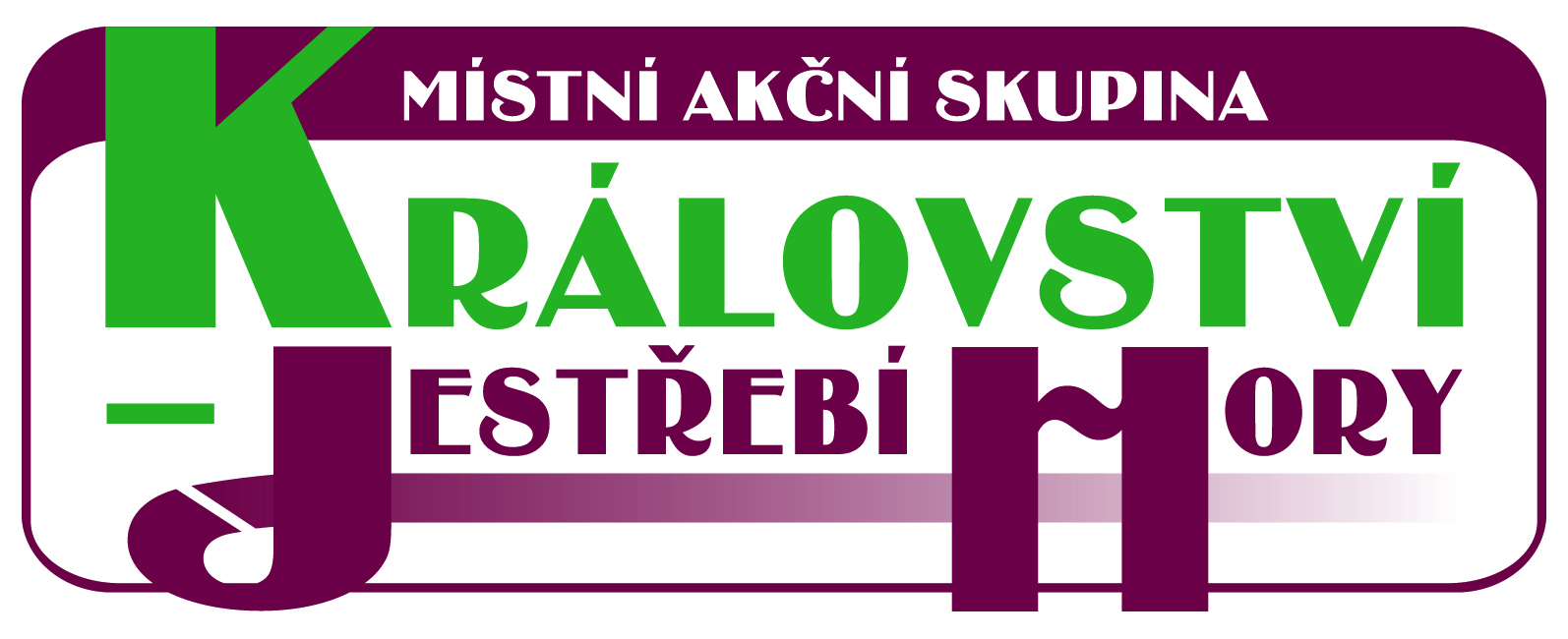 Prezentace dosavadních výsledků projektu a tzv. Strategie spolupráce obcí
Projekt byl zahájen v roce 2015
Byl zaměřen na spolupráci práci mezi starosty a kanceláří v území MAS
Aktivně se do projektu zapojili v letech  2014/2015 – Jan Balcar a Radka Jansová, od roku 2015 – Kateřina Valdová
Jedna z forem pomoci MAS v překlenovacím období 2014/2015
Více informací – Radka Jansová, Stanislav Jäger
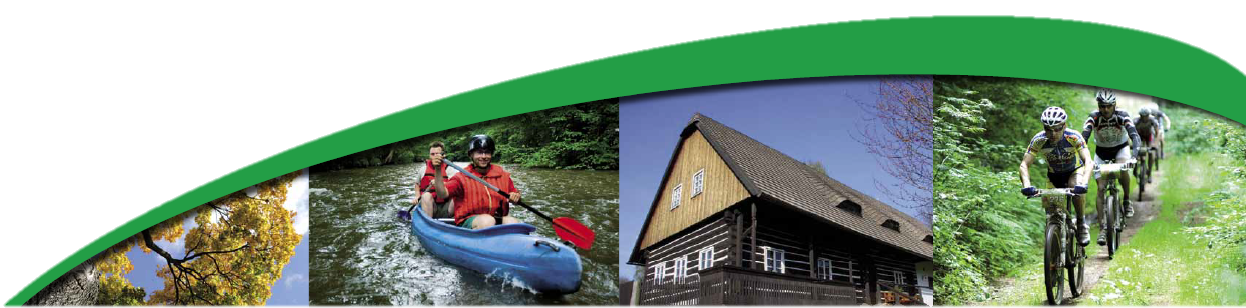 Místní akční plány pro mateřské a základní školy – projekt MAS
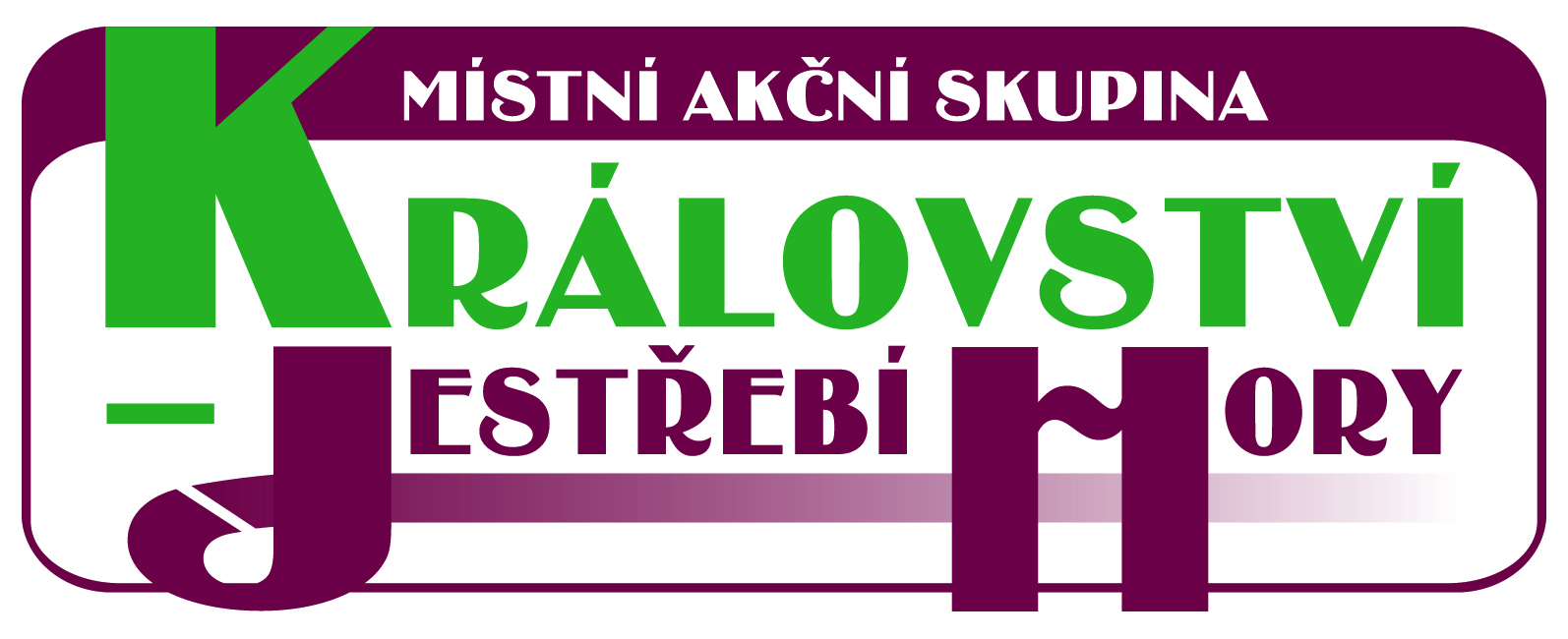 Priority MAS v období 2014+ 
SCLLD – Strategie komunitně vedeného místního rozvoje – přerozdělovat prostředky do území metodou dříve LEADER, dnes SCLLD 
Realizovat vlastní projekty – získat prostředky na činnost a aktivity v území i z jiných zdrojů a operačních programů
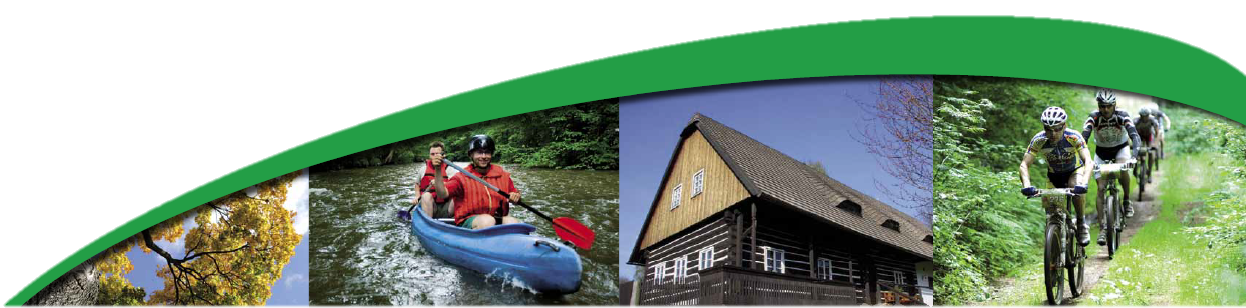 Místní akční plány pro mateřské a základní školy – projekt MAS;
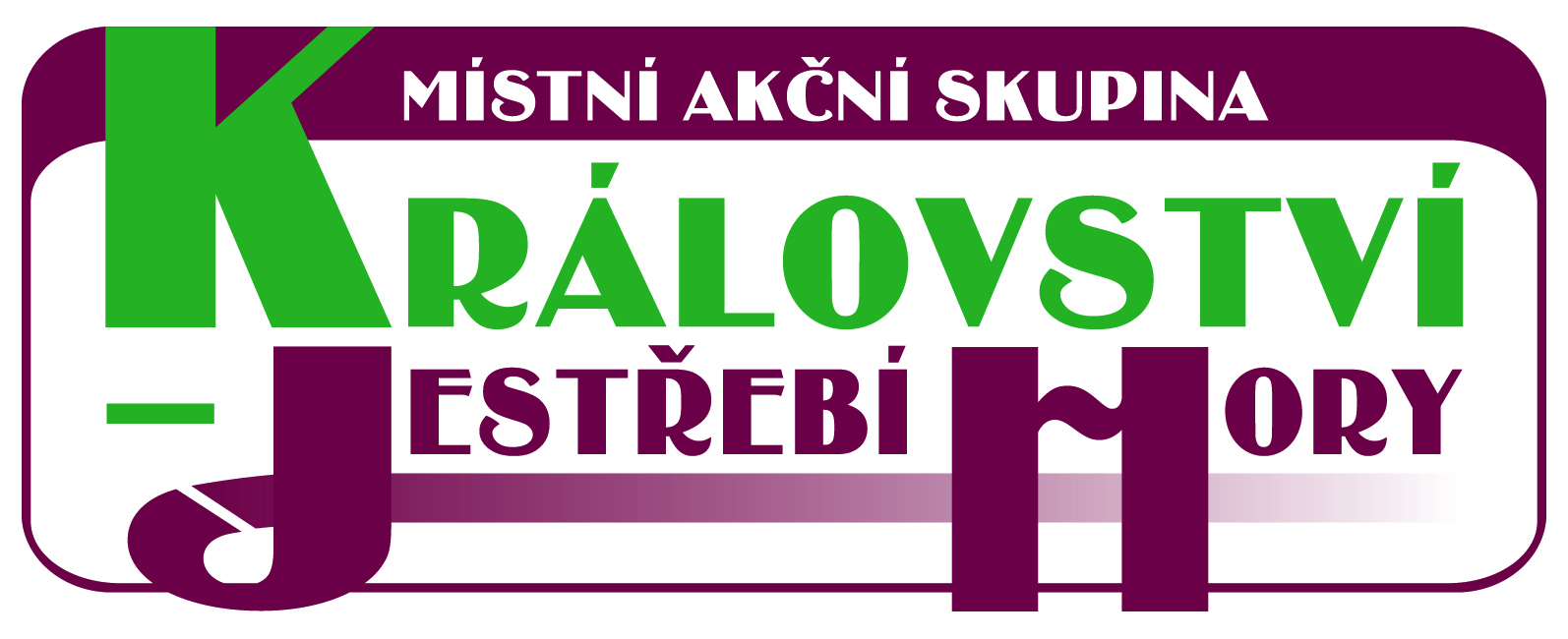 V rámci OP Výzkum, vývoj a vzdělávání budou zpracovávány strategické dokumenty pro oblast školství (ZŠ i MŠ).  
Po dohodě v území ORP Trutnov bude MAS Království – Jestřebí hory, o.p.s. žadatelem. Na žádost obce Čermná bude tato obec připojena k našemu MAP. 
Dotace bude na 2 roky a je zajištěno 100% financování. Výzva vyhlášena k 8. 9. 2015, termín odevzdání žádosti 24. 11. 2015.
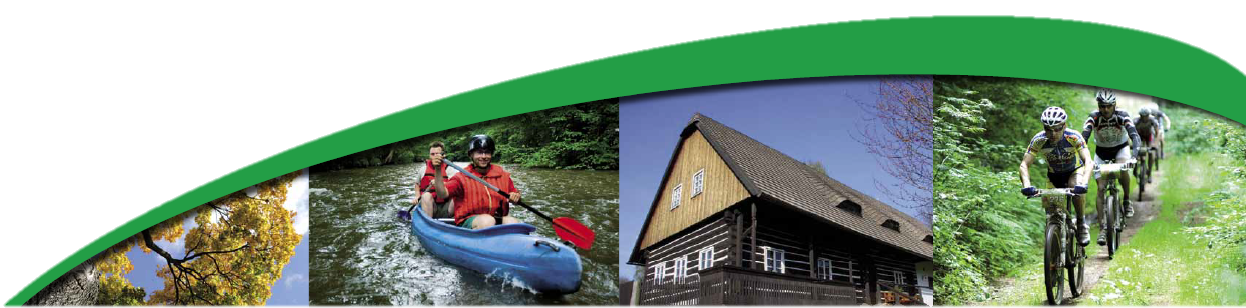 Místní akční plány pro mateřské a základní školy – projekt MAS;
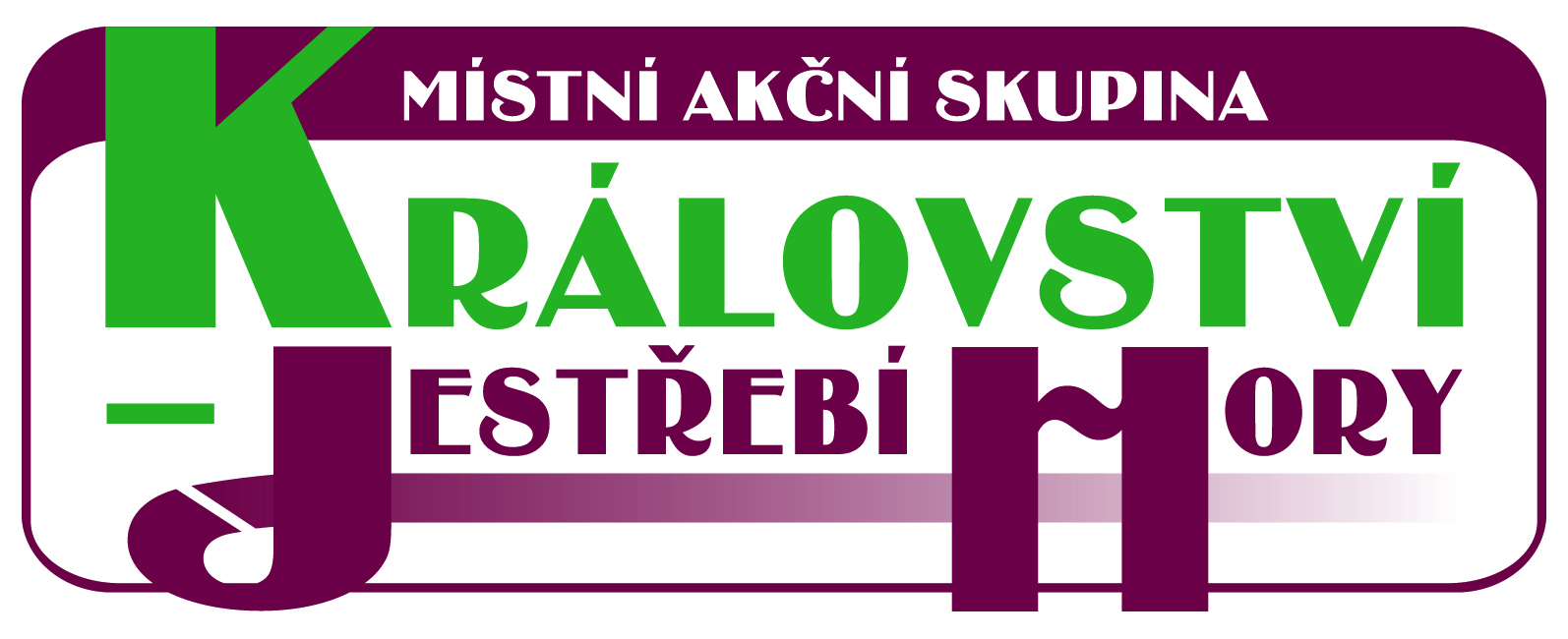 Vznikne koncepční dokument pro oblast vzdělávání na principu partnerství – tedy to, co dělá MAS od roku 2006.
Do projektu budou zapojeny – školy, obce, rodiče, místní podnikatelé a firmy, agentury pro sociální začleňování, NNO, kraj atd. 
Školy do regionální koncepce zapracují vlastní požadavky a tím se usnadní šance uspět v rámci dotací EU.
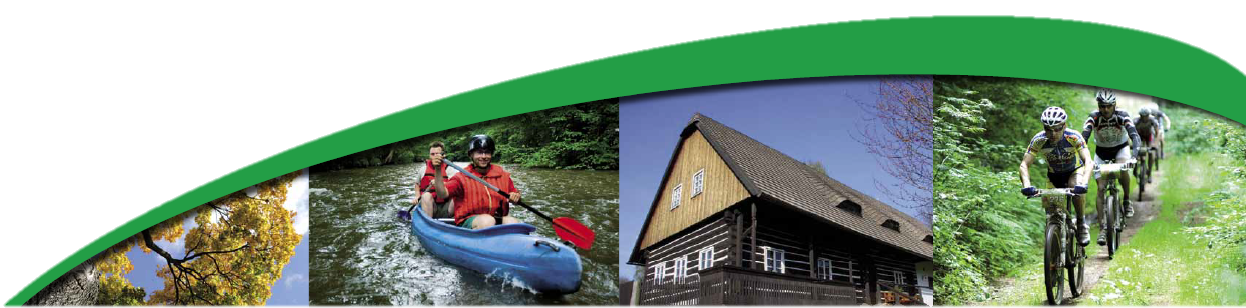 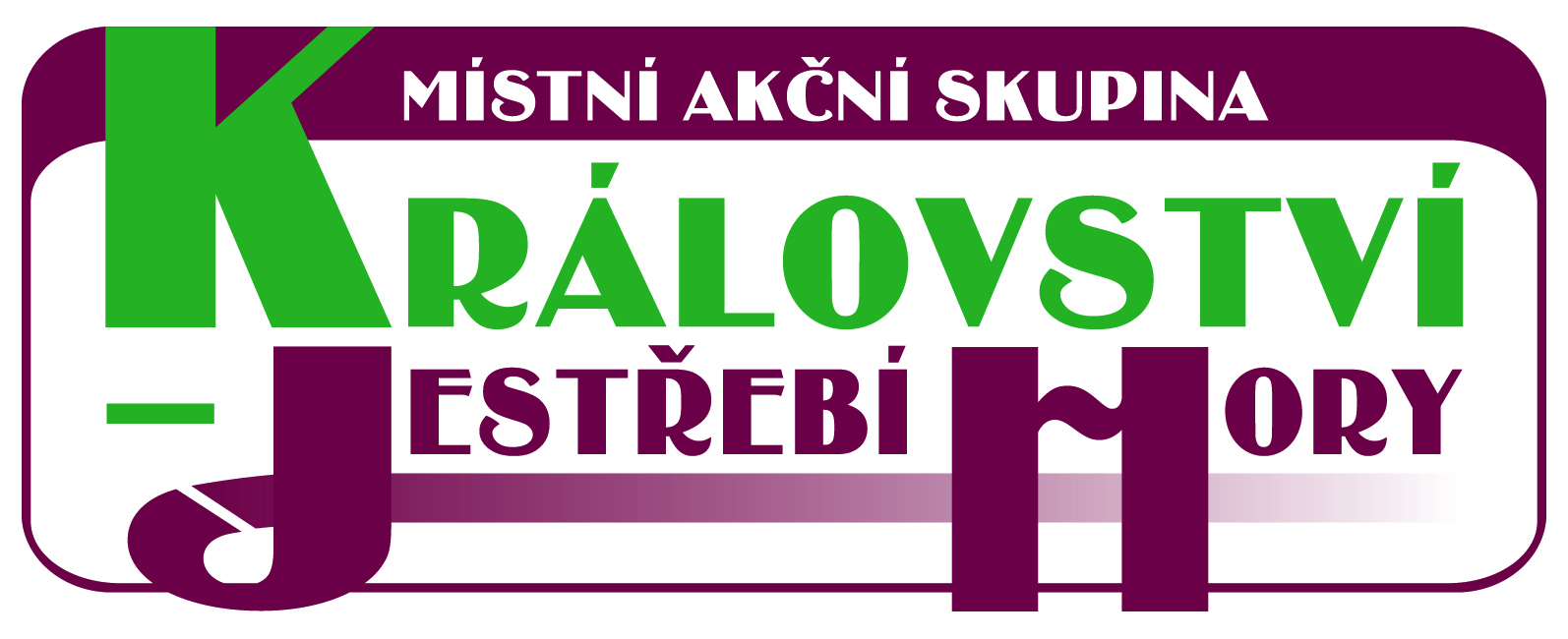 Společné projekty obcí v území MAS
MAS – je společný projekt od roku 2006

Standardizace MAS
Odevzdání žádosti – 25. 3. 2015
Přijetí chybníku – 27. 7. 2015
Vypořádání připomínek – do 30. 9. 2015
Odesláno 22. 9. 2015 na CP SZIF ČR
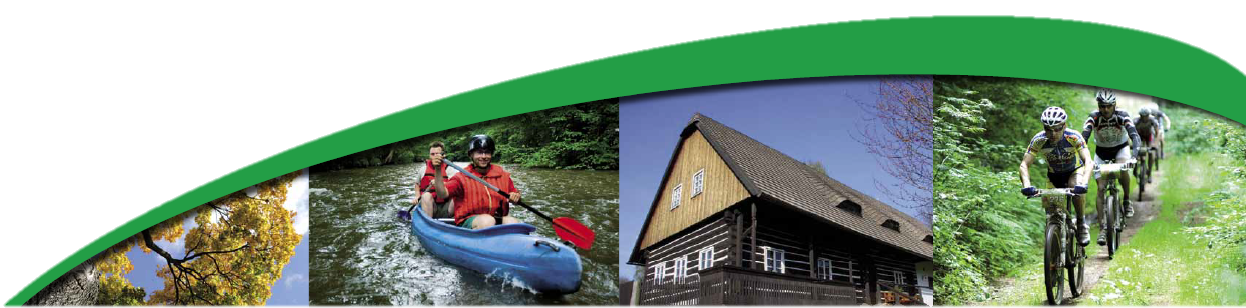 Společné projekty obcí v území MAS
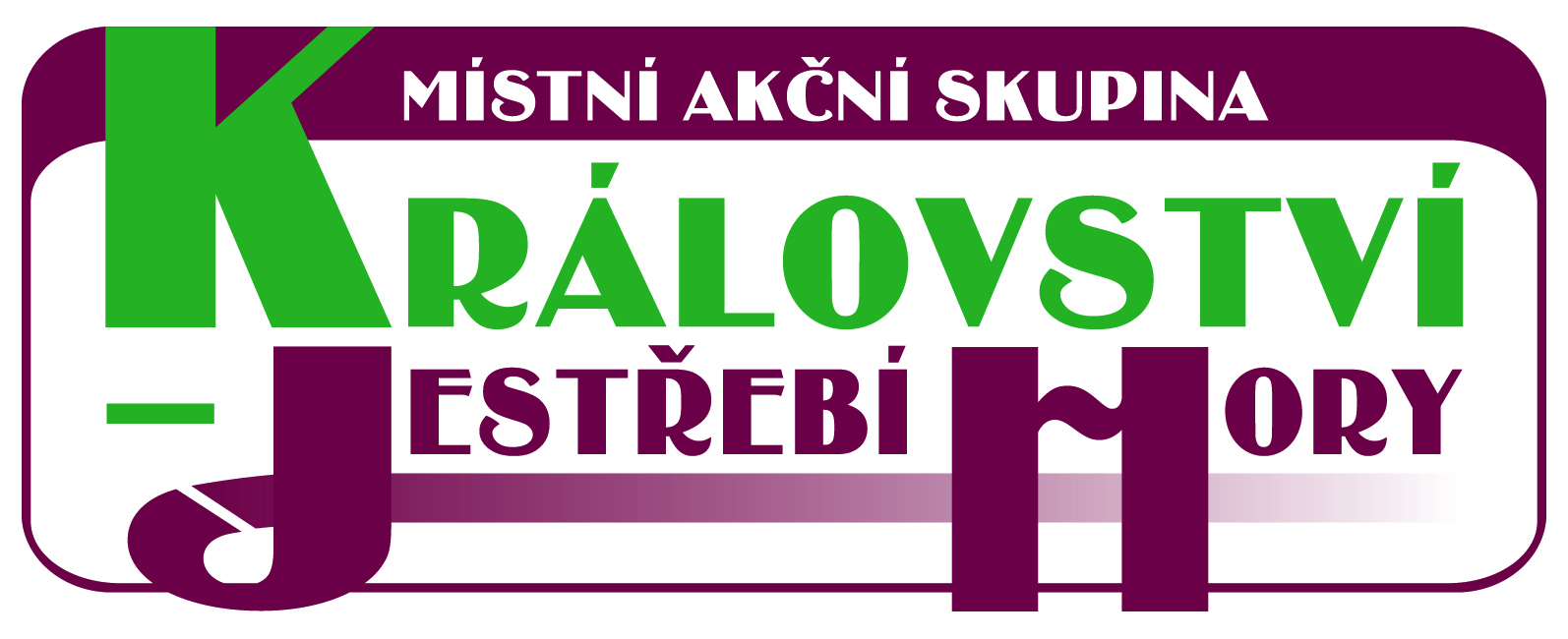 SCLLD – Strategie komunitně vedeného místního rozvoje – Kateřina Valdová
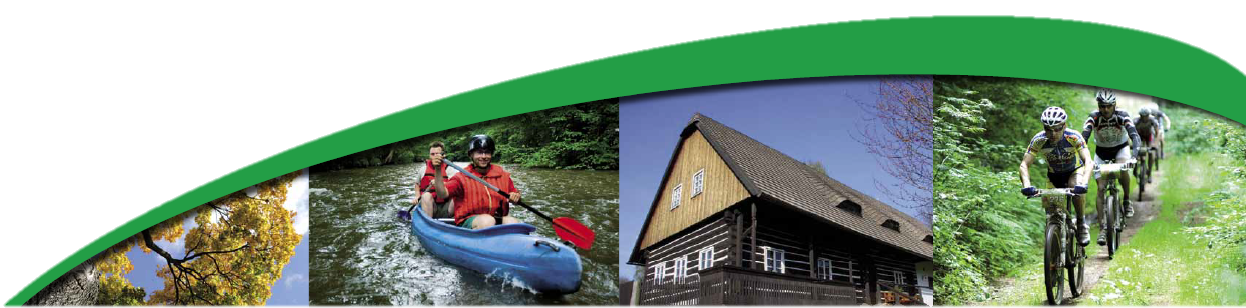 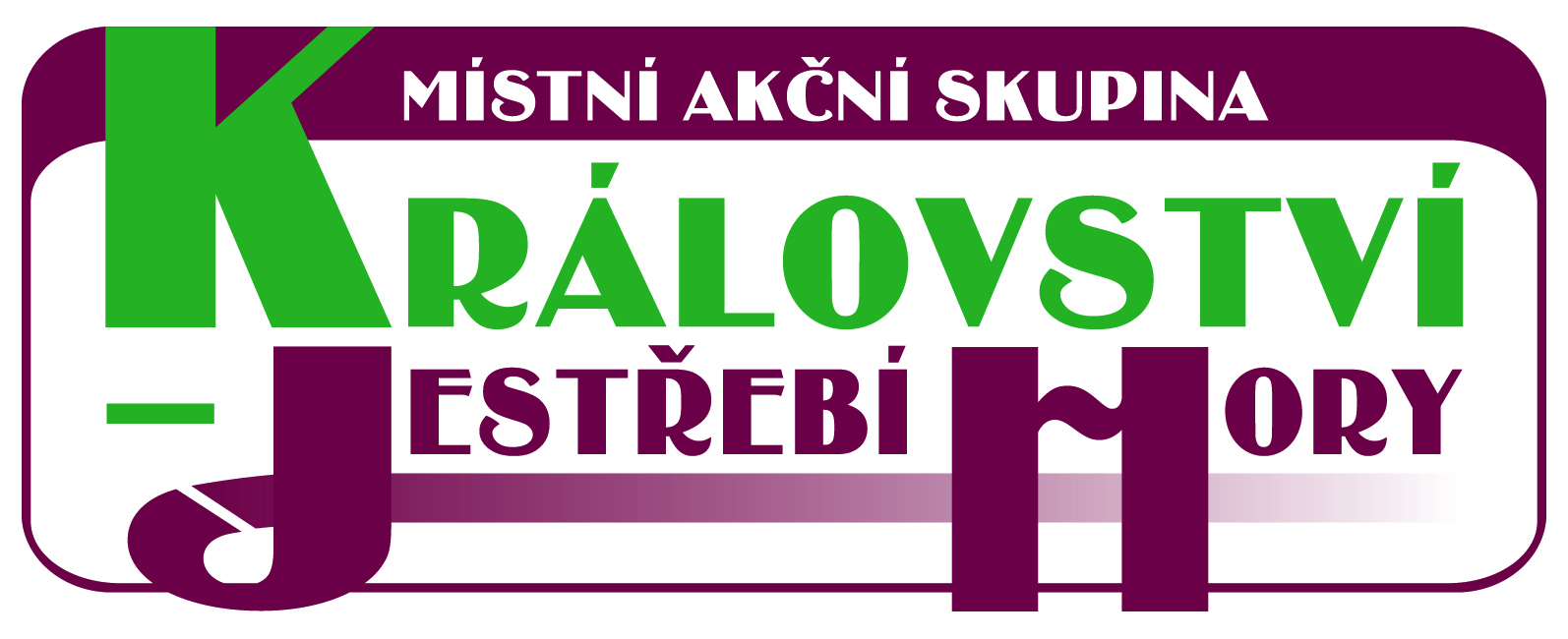 Strategie komunitně vedeného místního rozvoje
1. září – vyhlášena výzva na podporu strategií komunitně vedeného místní rozvoje
Podmínkou pro podání žádosti je schválená standardizace
Aktuálně prochází naše strategie připomínkováním na MMR
Čeká se na finální verzi metodiky pro tvorbu strategie a metodiky pro využití integrovaných nástrojů
Stále není 100 % vyjasněná konečná finanční alokace ani podpora MAS v jednotlivých OP (MAS KJH, o.p.s. aktuálně podpořena v IROP, PRV, OP Zaměstnanost a OP Výzkum, vývoj, vzdělávání)
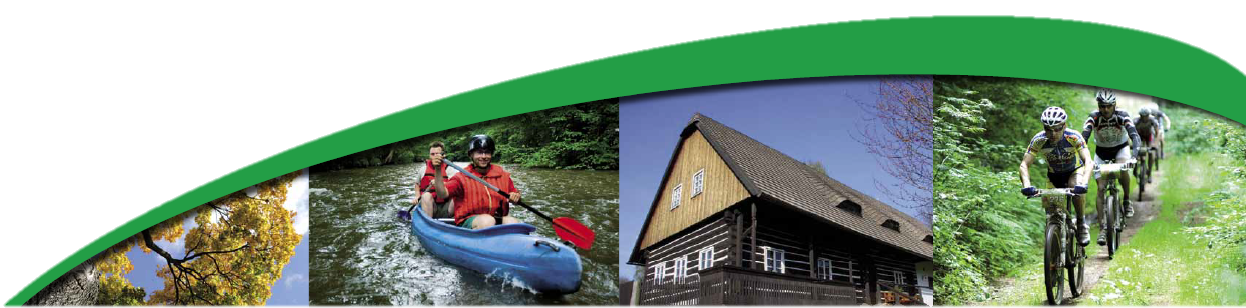 Aktuální alokované částky
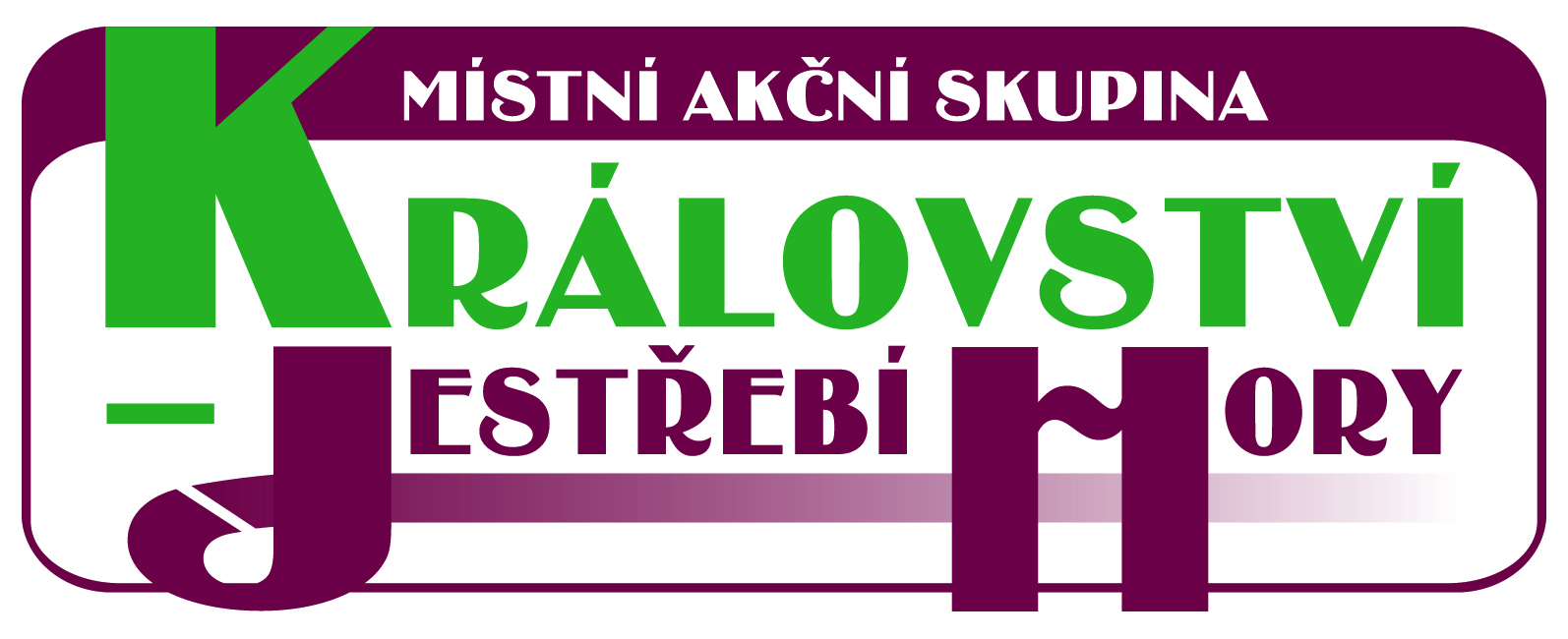 Finance pro programové období 2014–2020 na přerozdělení do území MAS – předpokládané čerpání bude zahájeno ve 2. pol. roku 2016.
Finance pro období 2014–2023 na přímou podporu koordinace SCLLD –
předpokládané čerpání bude zahájeno ve 2. pol. roku 2016.
Operační program Zaměstnanost – 11,4 mil Kč
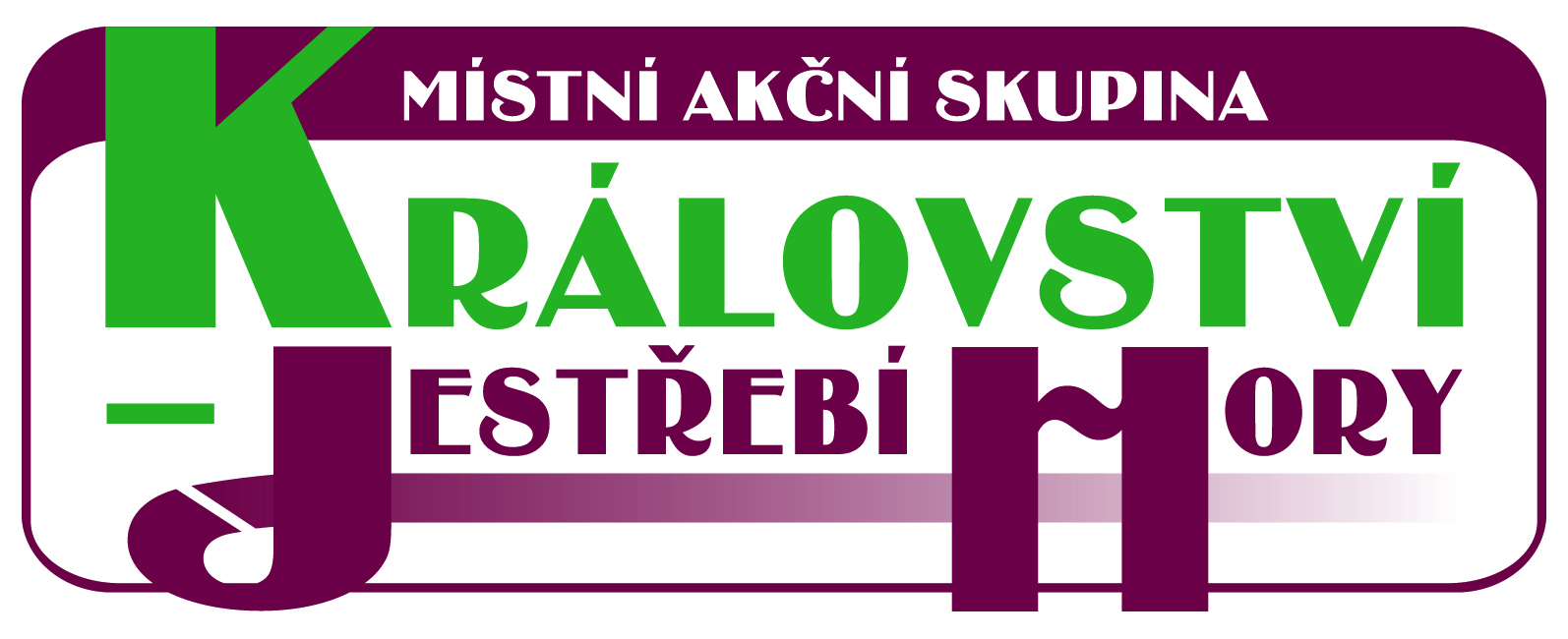 Invenční priorita OP 2.3 – Strategie komunitně vedeného místního rozvoje
Aktivity: 
Podpora vytváření nových pracovních míst na lokální úrovni 
Podpora spolupráce aktérů na místní úrovni při řešení lokální nezaměstnanosti, zjišťování potřeb lokálních zaměstnavatelů 
Podpora a vytváření podmínek pro vznik a rozvoj sociálních podniků 
Vzdělávání venkovského obyvatelstva v oblastech relevantních pro zvýšení lokální zaměstnanosti a poradenství pro získání zaměstnání 
Podpora sociálního začleňování osob sociálně vyloučených či sociálním vyloučením ohrožených prostřednictvím aktivit zaměřených na prevenci sociálního vyloučení osob, služeb poskytovaných terénní a ambulantní formou, podpora komunitní sociální práce 
Vznik a rozvoj specifických nástrojů k prevenci a řešení problémů v sociálně vyloučených lokalitách (zohledňující rovněž kriminalitu a veřejný pořádek) s využitím znalosti lokálního prostředí 
Podpora prorodinných opatření obcí a dalších aktérů na místní úrovni
Integrovaný regionální operační program – 32,6 mil Kč
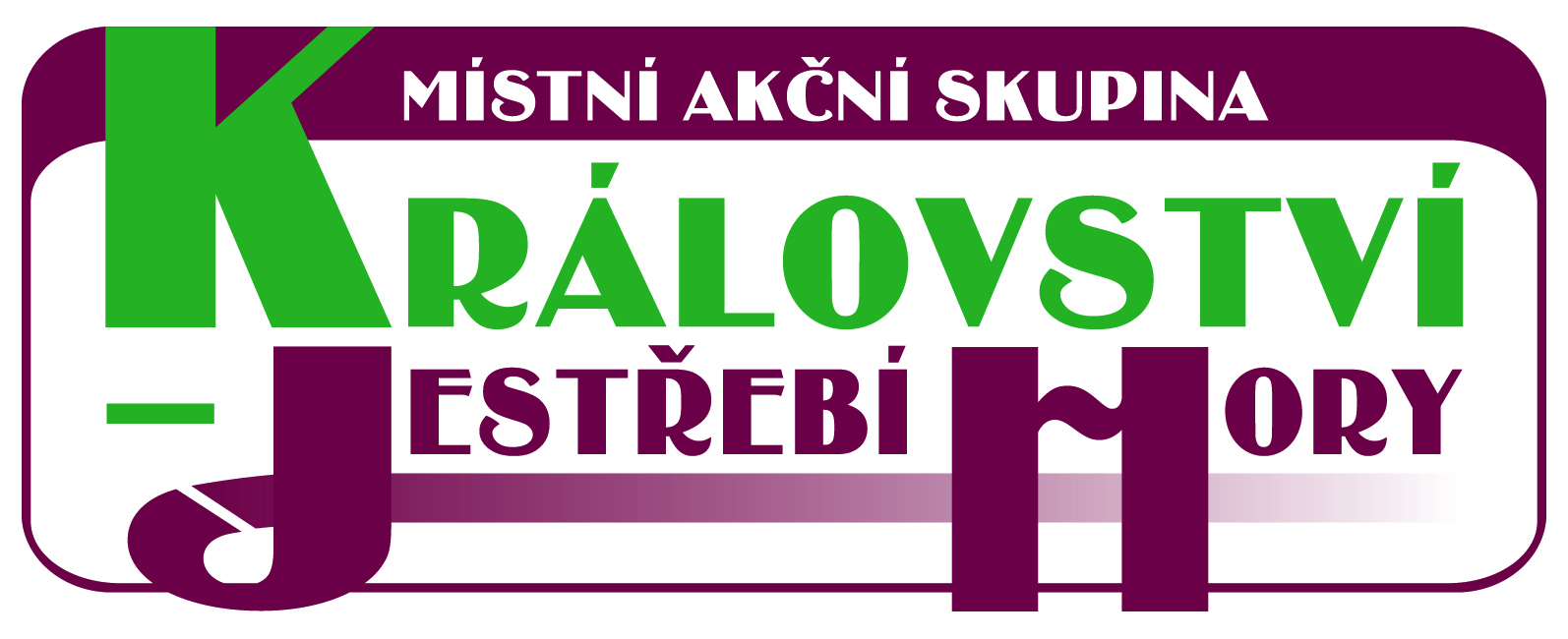 Prioritní osa 4 – Komunitně vedený místní rozvoj
Specifický cíl 4.1 – Posílení komunitně vedeného místního rozvoje za účelem zvýšení kvality života ve venkovských oblastech a aktivizace místního potenciálu – průřez aktivit ostatních prioritních os:

1.2 zvýšení podílu udržitelných forem dopravy
2.1 zvýšení kvality a dostupnosti služeb vedoucí k sociální inkluzi
2.2 vznik nových a rozvoj existujících podnikatelských aktivit v oblasti sociálního podnikání
2.3. rozvoj infrastruktury pro poskytování zdravotních služeb a péče o zdraví
2.4 zvýšení kvality a dostupnosti infrastruktury pro vzdělávání a doživotní učení
3.1 zefektivnění prezentace, posílení ochrany a rozvoje kulturního dědictví
3.3 podpora pořizování a uplatňování dokumentů územního rozvoje
Program rozvoje venkova – 16,6 mil Kč
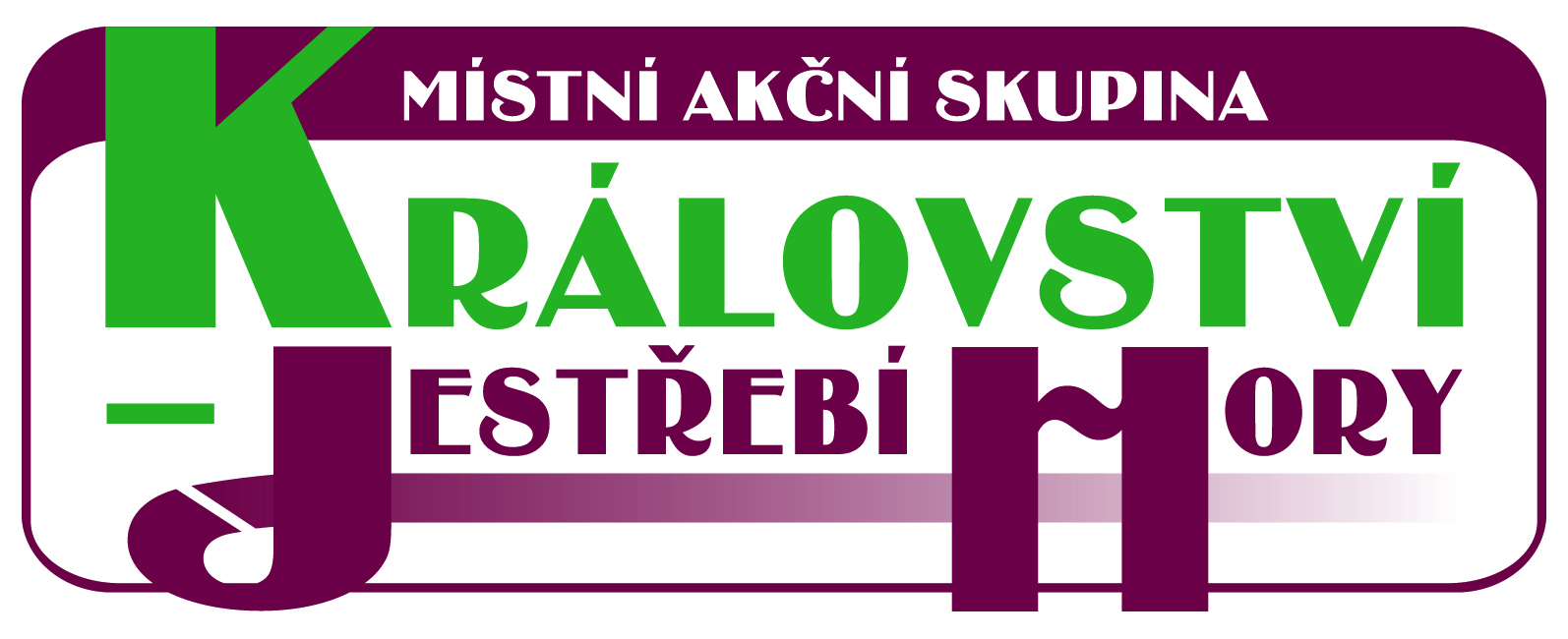 Podopatření 19.2 – podpora provádění operací v rámci strategie komunitně vedeného místního rozvoje
Projekty připravené a realizované konečnými příjemci, které naplňují cíle SCLLD, jsou vybrané danou MAS a jsou zároveň financovatelné dle nařízení Evropského parlamentu a Rady (EU) č. 1305/2013

Podopatření 19.3 – příprava a provádění činností spolupráce místní akční skupiny – realizace projektů spolupráce
Realizace projektů spolupráce mezi MAS a dalšími partnerstvími, jejichž výstupy překračují hranice území jedné MAS vč. zajištění jejich řízení v rámci členského státu i ve třetích zemích
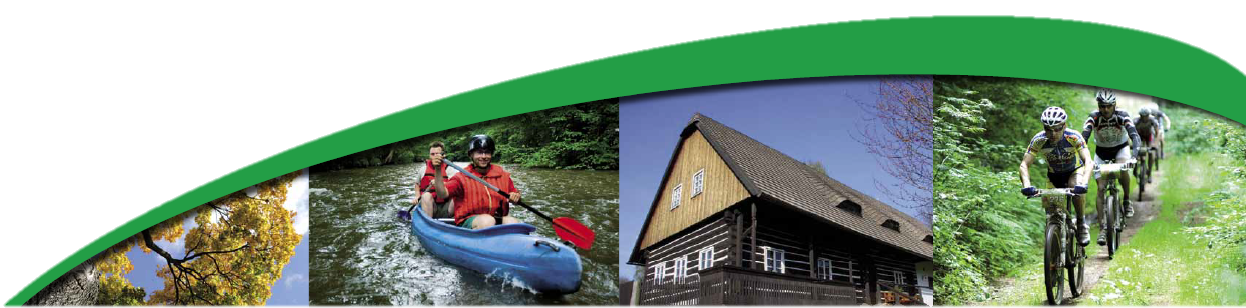 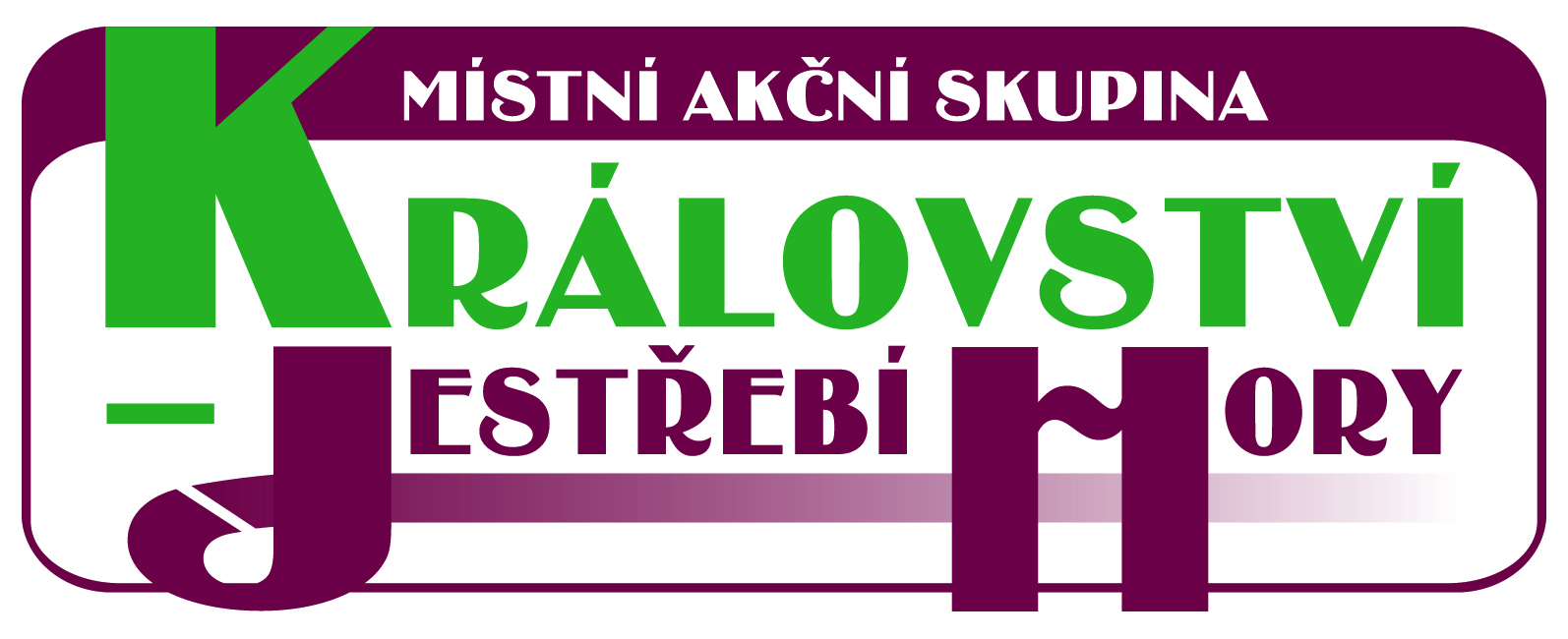 OP Výzkum, vývoj, vzdělávání – 1,5 mil Kč
OP VVV – animace škol v území – podpora při tvorbě a realizaci projektů

Tato částka se nepřerozděluje, je na přímou spolupráci se školami v území MAS, nejsou to finance na tvorbu Místních akčních plánů.

Finance vyjednala Národní síť MAS ČR, z.s.
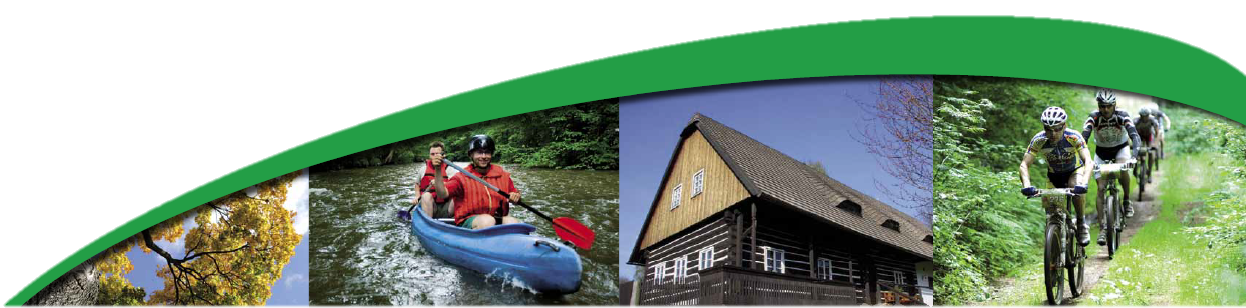 Animace a administrace
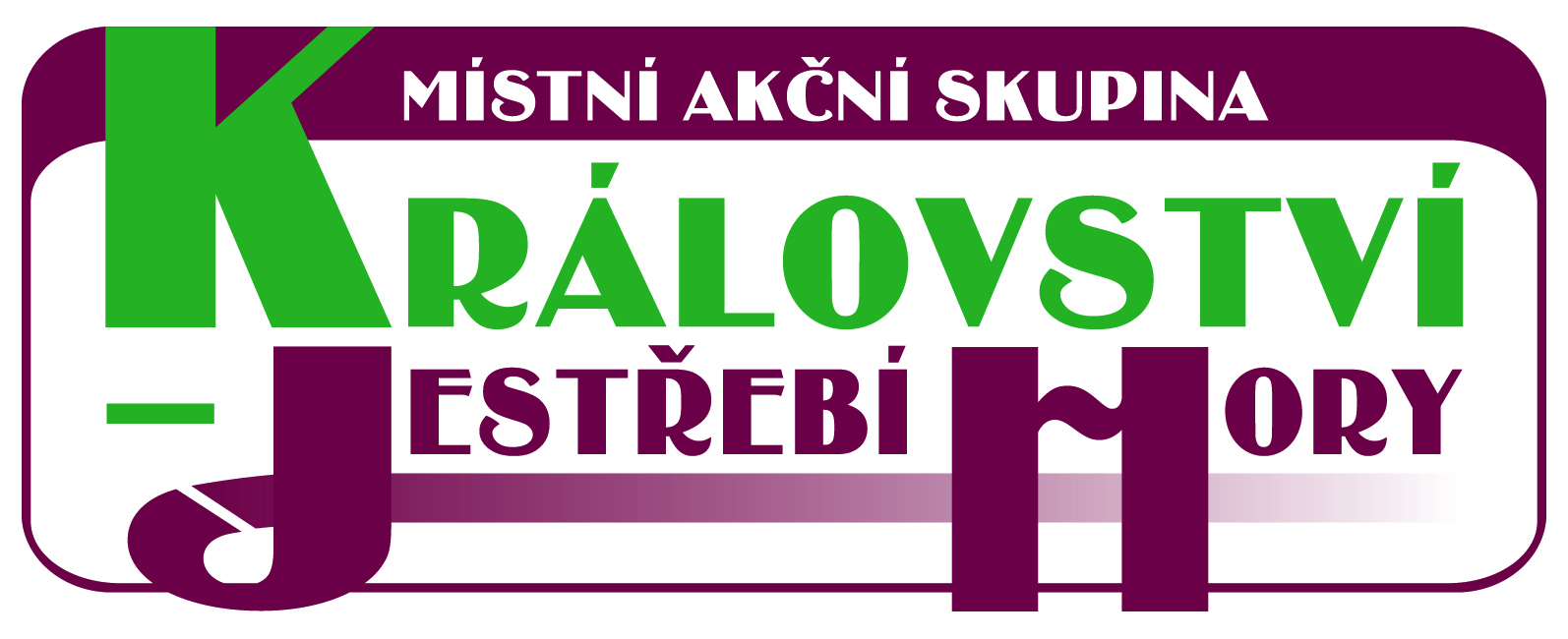 Animace území – podpora celého území MAS, resp. všech subjektů, k přípravě a realizaci projektů přes MAS

Administrace – náklady na administraci projektů

Tyto náklady budou využity na koordinaci SCLLD v programovém období 2014–2023.
Naše MAS tyto prostředky začne čerpat až po splnění 100 % požadavků ze strany vyšších orgánů.
Příprava aktivit pro podzim
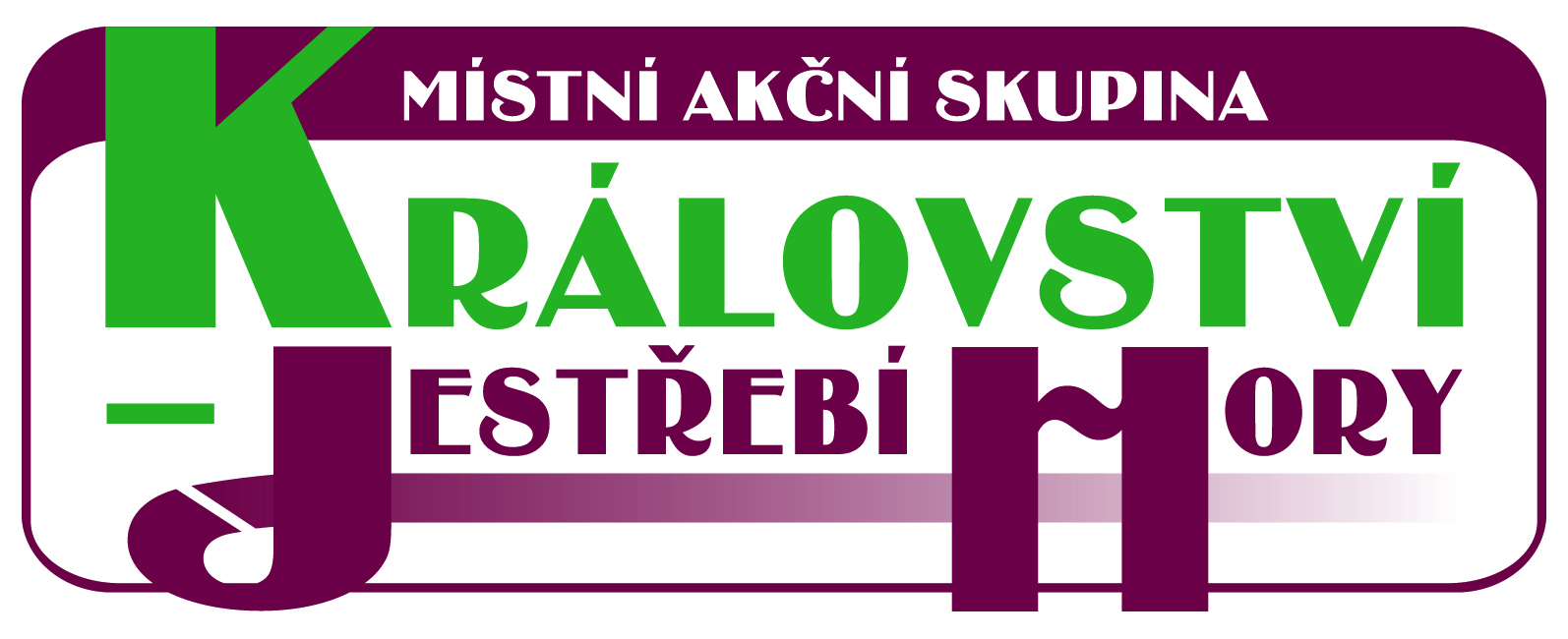 Exkurze na východní Slovensko (26.–30. 10. 2015) – zaslány propozice – přihlášky co nejdřív, v tuto chvíli je přihlášeno již 27 lidí, strop je 45;
III. Venkovská konference (Havlovice, 18.–19. 11. 2015) Inovace a inovační technologie na venkově – program se připravuje ve spolupráci s MZE ČR a MMR ČR
Sněm MAS (Havlovice, 19. 11. 2015) – pozvánka bude zaslána
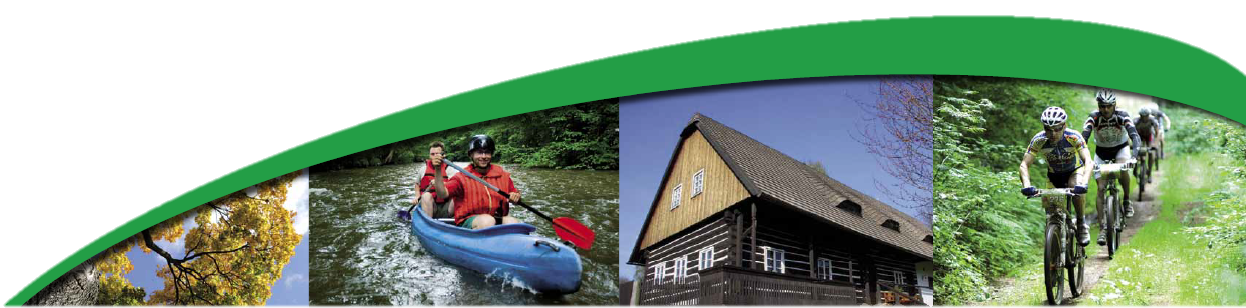 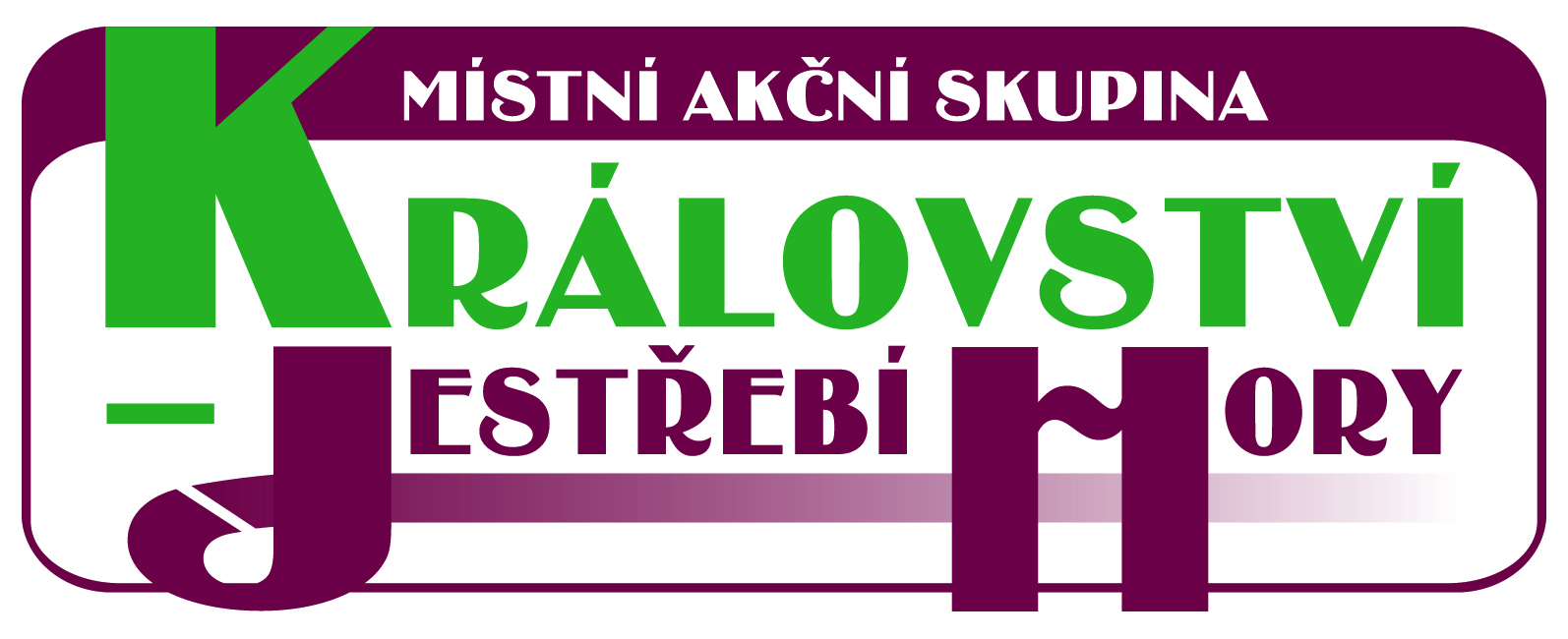 Společné projekty obcí v území MAS
Pod společnou záštitou MAS, SOJH, SOP – žadatel MAS
SCLLD – komunitně vedený místní rozvoj – Kateřina Valdová
Škola rozvoje venkova – centrum pro rozvoj regionu – servis obcím – Radka Jansová
Místní akční plány – pomoc školám a školkám v území MAS – Jan Balcar
Co dál???
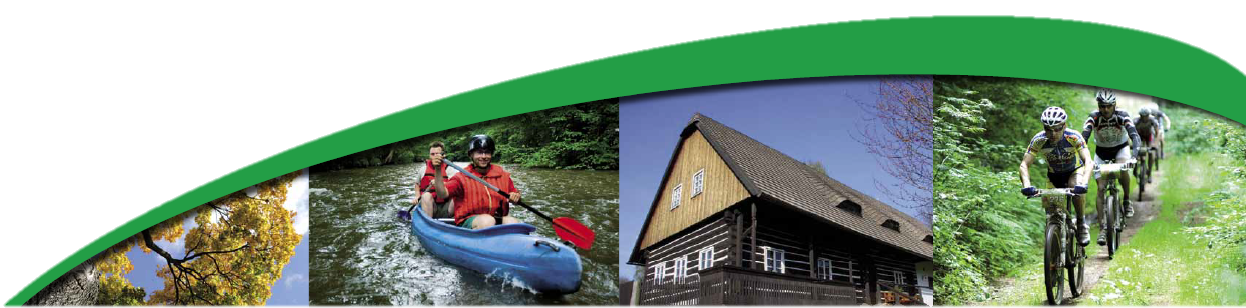 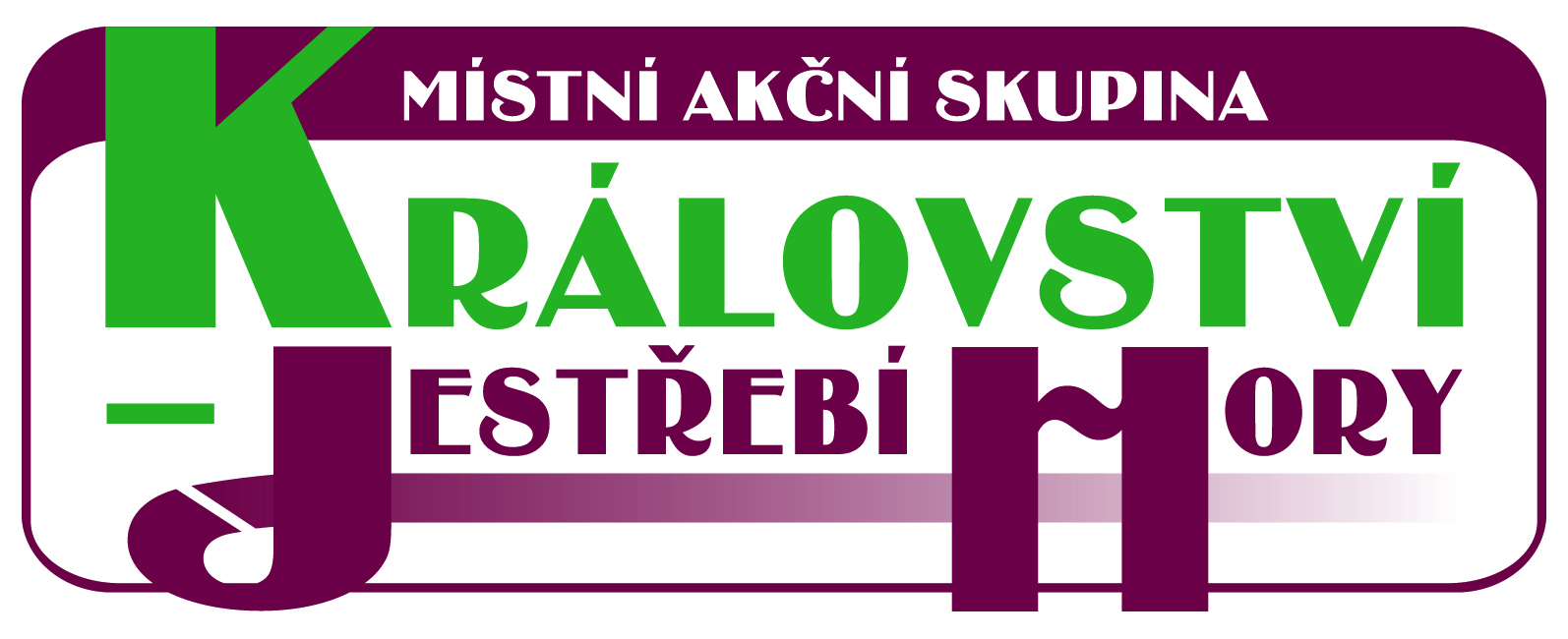 Společné projekty obcí v území MAS - diskuze
Máte nějaké nápady? Vize? Plány?
Budou chtít obce žádat o společný projekt?
Budou si je svazky řídit samy?
Nebo chcete pomoct – od MAS?

Štěstí přeje připraveným 
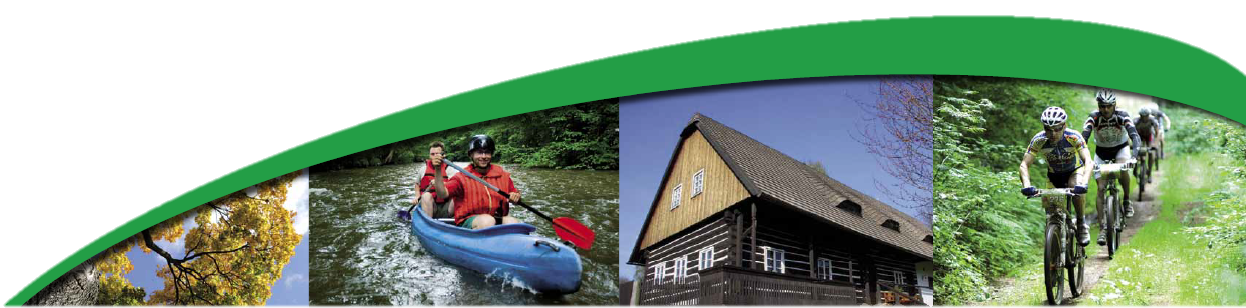 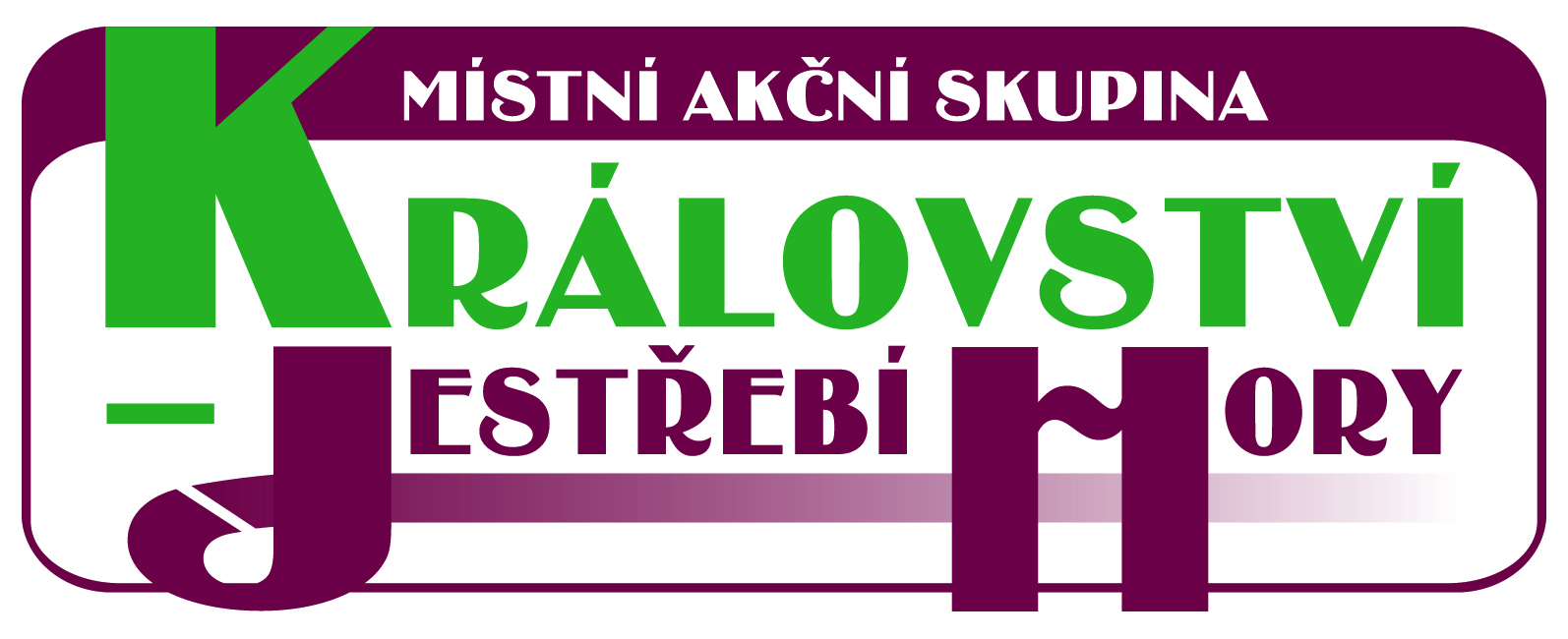 Aktuality z nových operačních programů
Školení:
Září – listopad – sledujte maily

Výzvy: 
Začínají se rozjíždět některé OP

Co je jisté!!!
2016/2018 – bude vyhodnocení a budou určitě změny
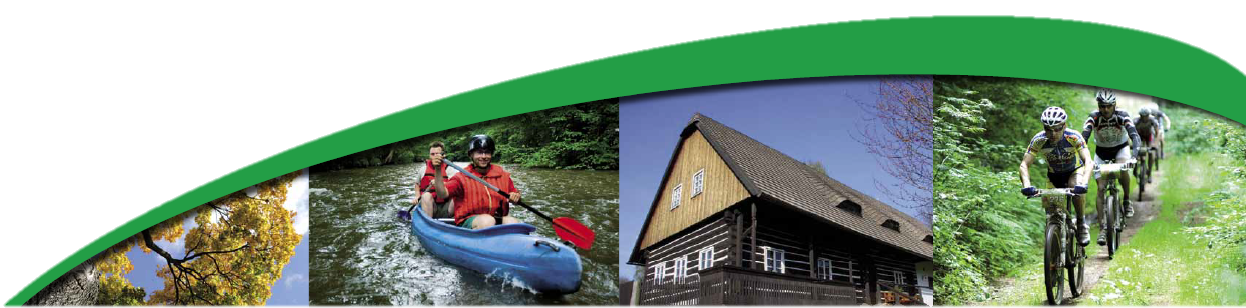 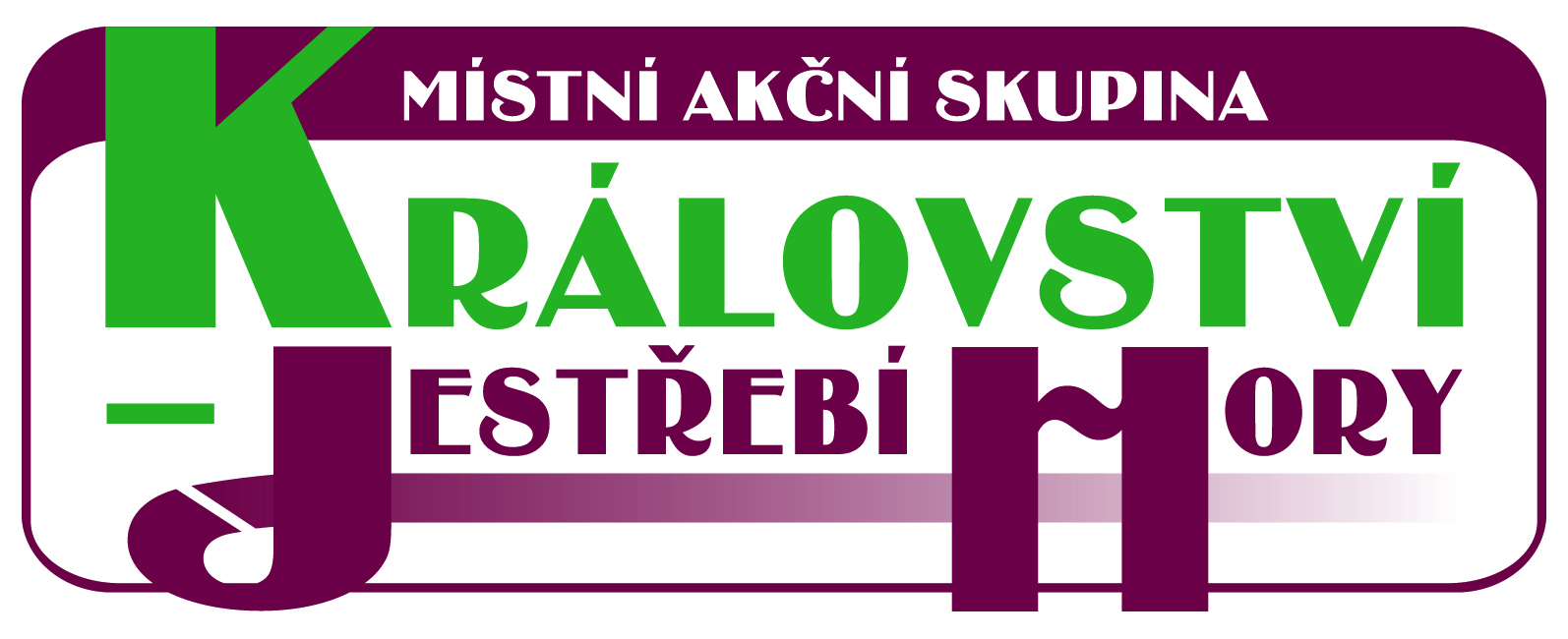 Výstupy
„Starostové obcí z území MAS Království – Jestřebí hory berou na vědomí Strategii spolupráce obcí v MAS Království – Jestřebí hory a ukládají manažerovi jeho nezbytnou finalizaci před schválením výkonným orgánem MAS Království – Jestřebí hory.“
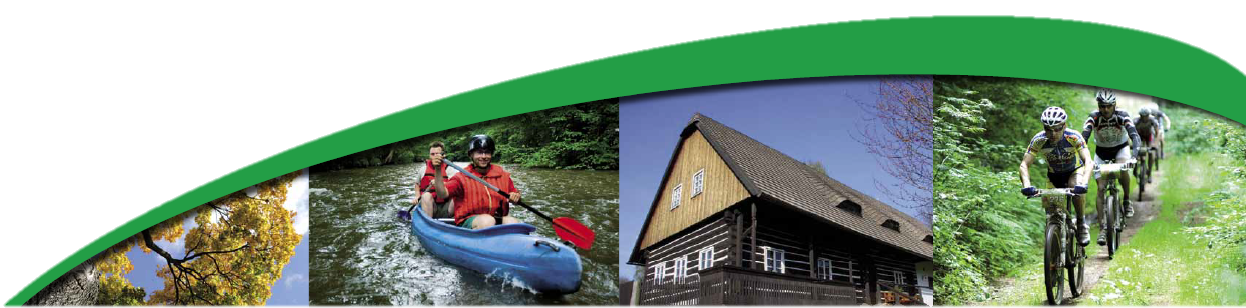 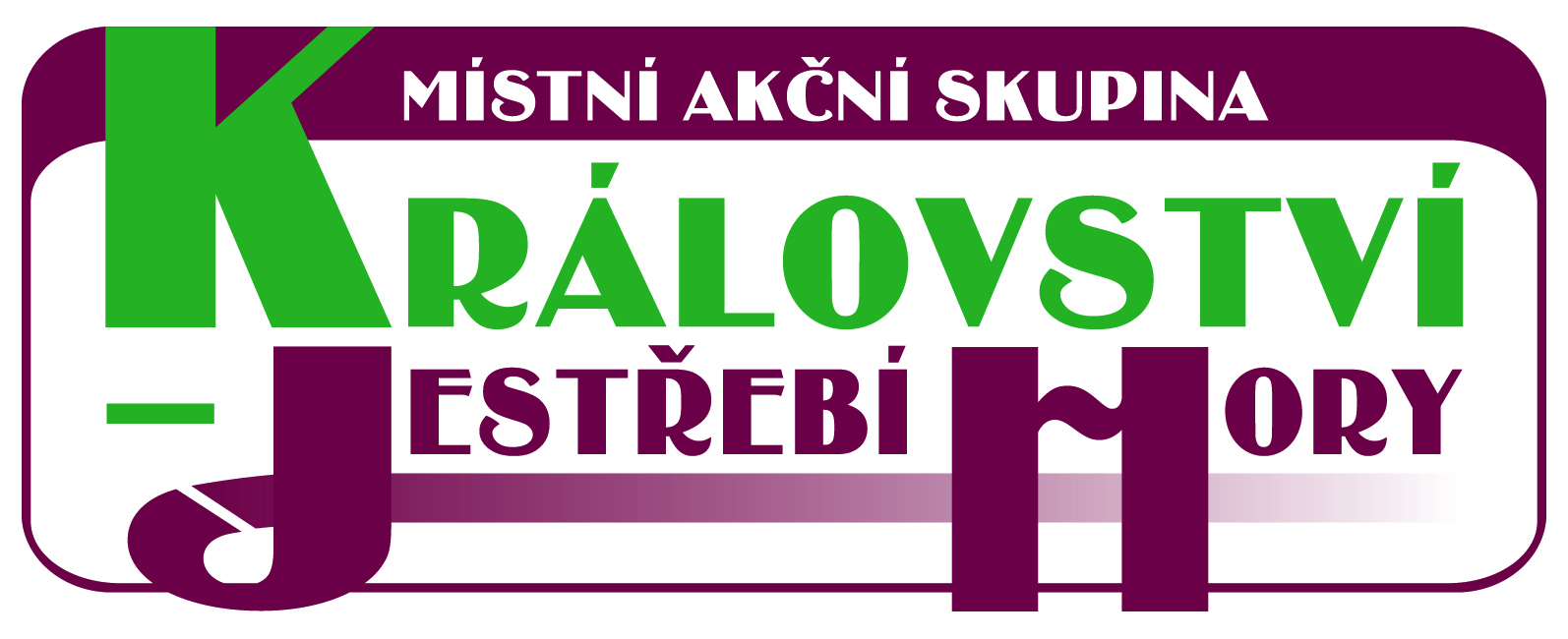 Výstupy
„My, zástupci obcí v MAS Království – Jestřebí hory tímto deklarujeme, že budeme spolupracovat na obnově a rozvoji svého regionu. K tomuto nám bude sloužit Strategie spolupráce obcí. Naším cílem je zlepšení chodu obecních a městských úřadů a vzájemné partnerství veřejné správy s neziskovým a podnikatelským sektorem v místní akční skupině Království – Jestřebí hory.“
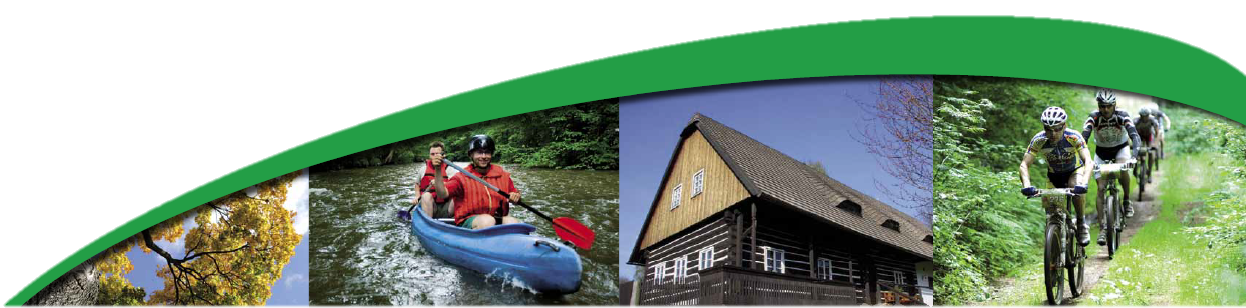 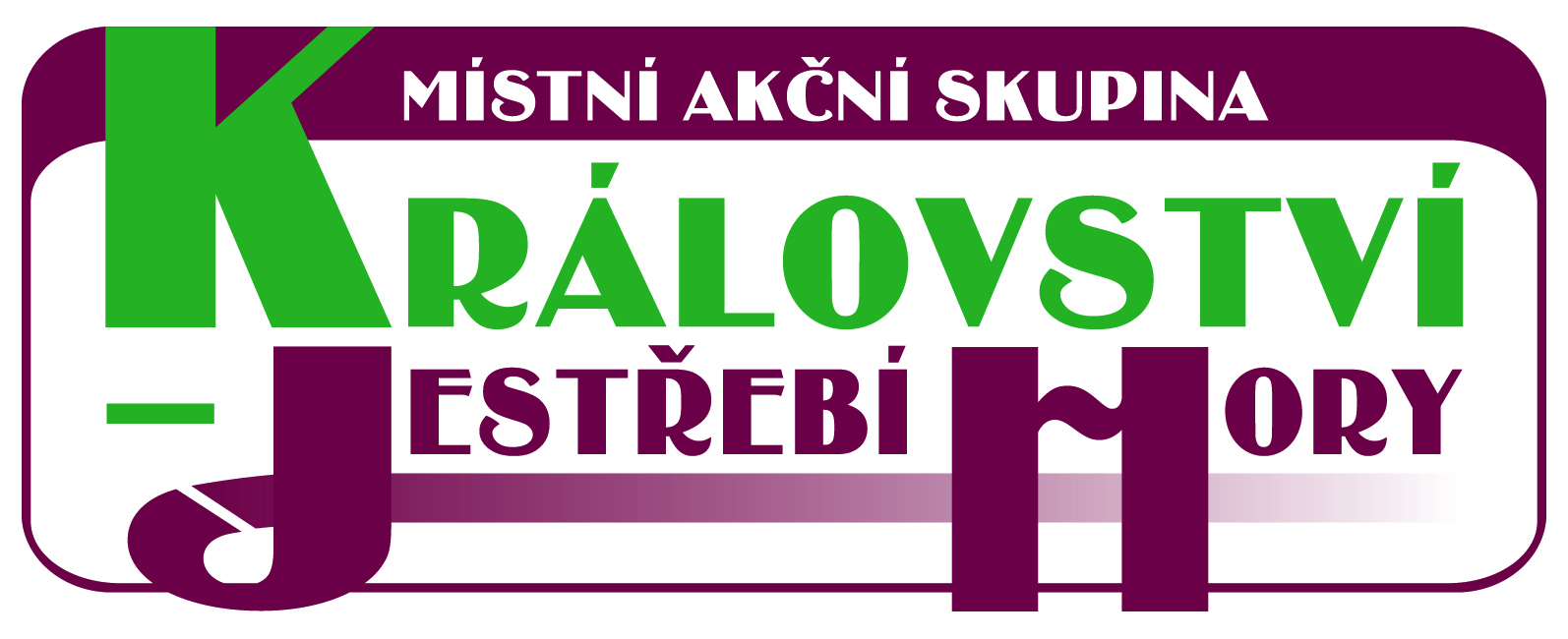 Děkuji za pozornosta vzhůru k občerstvení. 
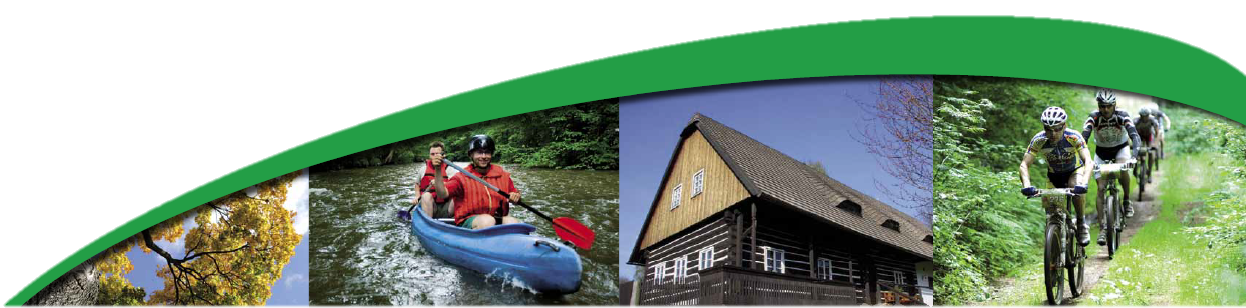